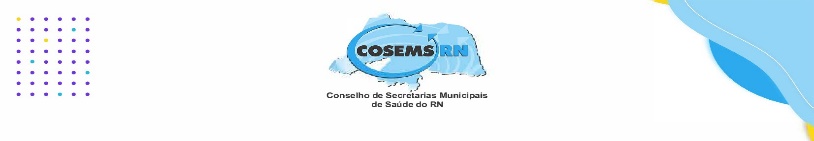 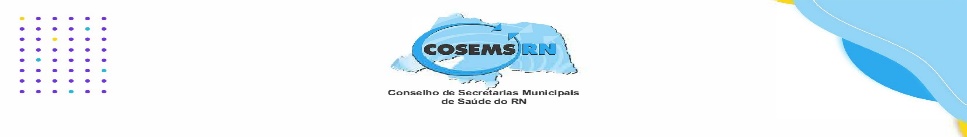 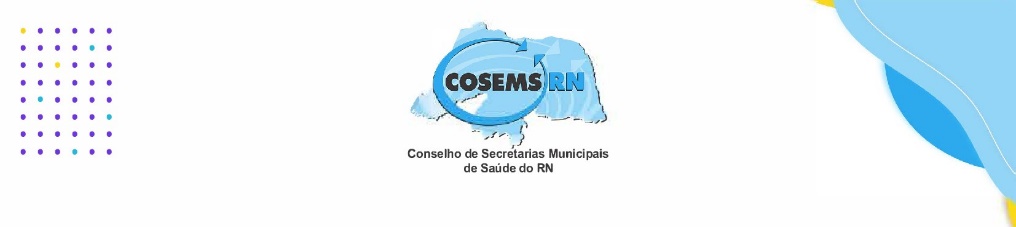 Programa Previne Brasil: Avaliação do 3º quadrimestre de 2022 e estratégias de melhoria dos Indicadores
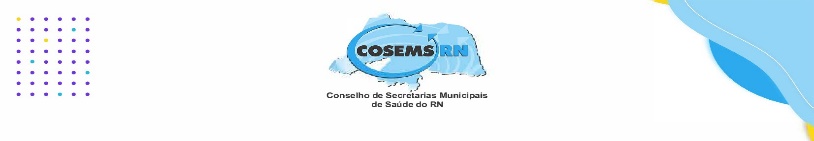 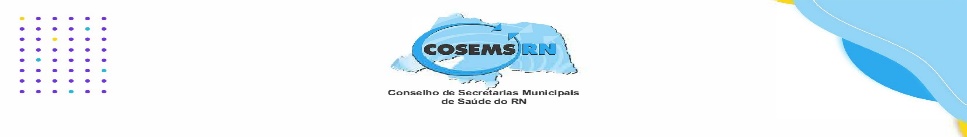 Previne Brasil
PORTARIA Nº 2.979, DE 12 DE NOVEMBRO DE 2019
Institui o Programa Previne Brasil, que estabelece novo modelo de financiamento de custeio da Atenção Primária à Saúde no âmbito do Sistema Único de Saúde, por meio da alteração da Portaria de Consolidação nº 6/GM/MS, de 28 de setembro de 2017.
PORTARIA Nº 3.222, DE 10 DE DEZEMBRO DE 2019 
Dispõe sobre os indicadores do pagamento por desempenho, no âmbito do Programa Previne Brasil.
PORTARIA GM/MS Nº 102, DE 20 DE JANEIRO DE 2022 (ALTERA)
NOTA TÉCNICA Nº 12/2022-SAPS/MS
Trata-se sobre as revisões dos indicadores de desempenho para o ano de 2022
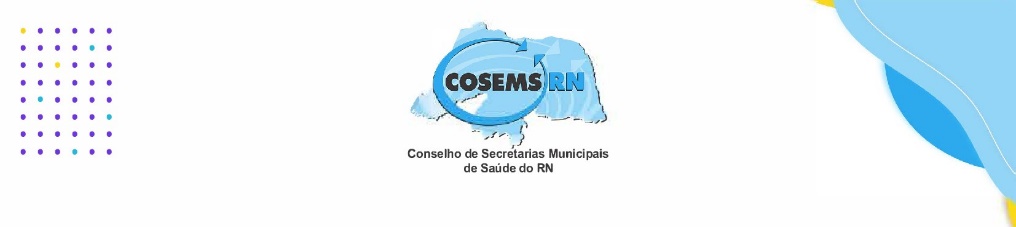 [Speaker Notes: 2979 -   institui uma nova forma de repasse para Atenção Primária, alocando os recursos em três componentes: Captação Ponderada, Pagamento por desempenho e Ações estratégicas, 
3222- define os indicadores que seria monitorados, as ações estratégicas que seriam comtemplados pelos próximos indicadores, além de definir um cronograma, não seguido pela covid.]
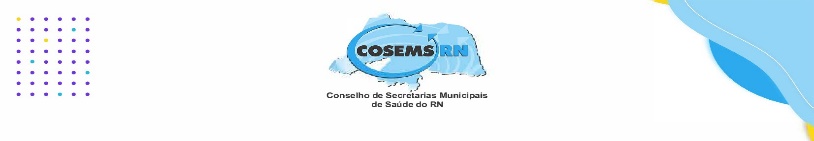 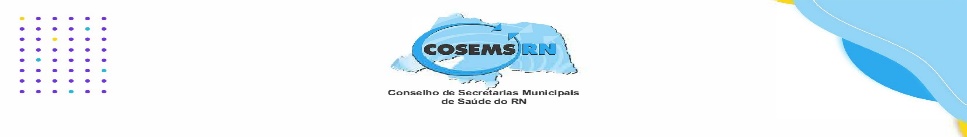 Parâmetros, Metas e Pesos -  7 Indicadores de pagamento
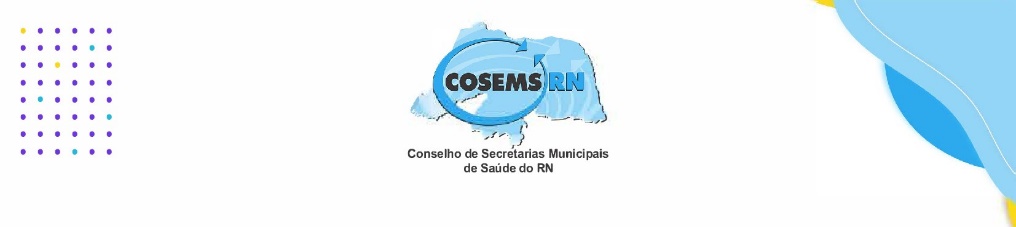 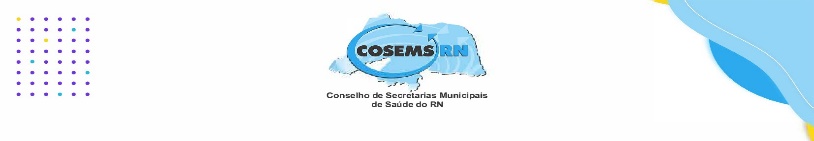 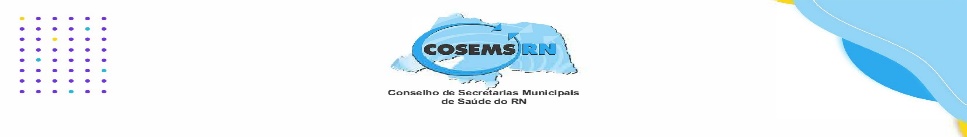 INDICADOR SINTÉTICO FINAL - ISF
“O ISF corresponde ao cálculo do desempenho do conjunto dos sete indicadores selecionados. Esse índice se mantém aferido a cada 04 (quatro) meses com repercussão financeira para os 04 meses subsequentes. Esse ciclo se repetirá quadrimestralmente, conforme descrito no Manual Instrutivo do Previne Brasil.”
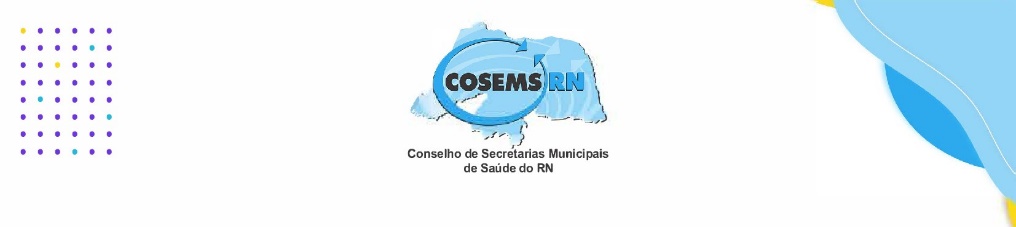 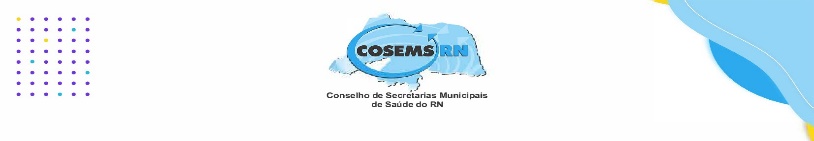 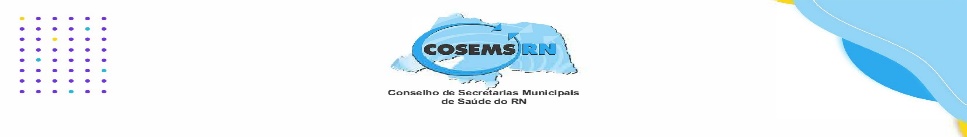 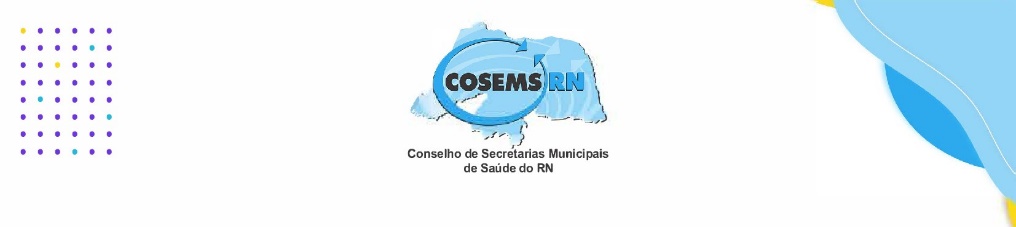 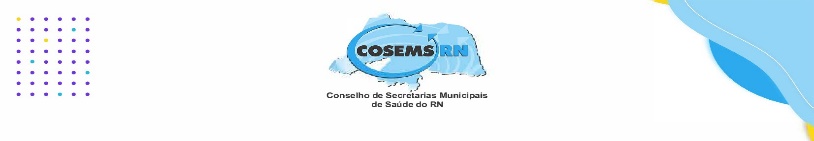 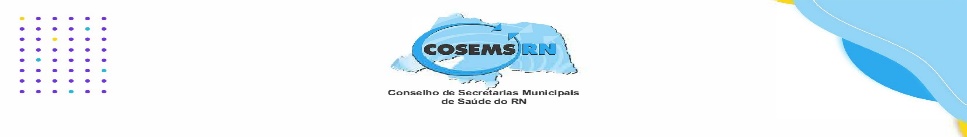 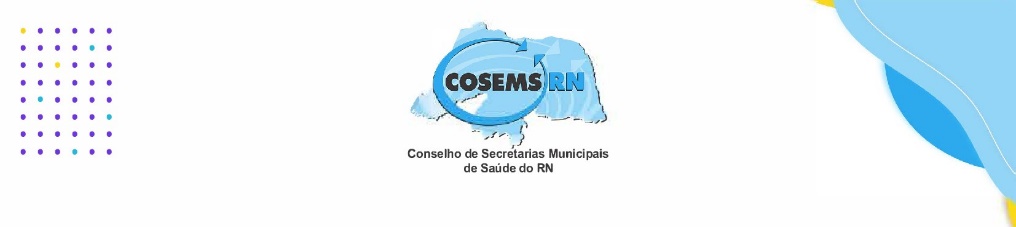 [Speaker Notes: Comparativo entre o Q1, Q2 e Q3]
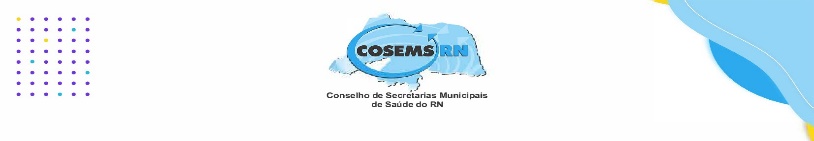 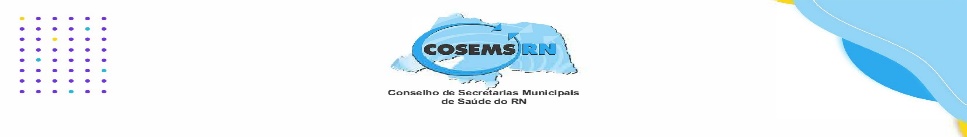 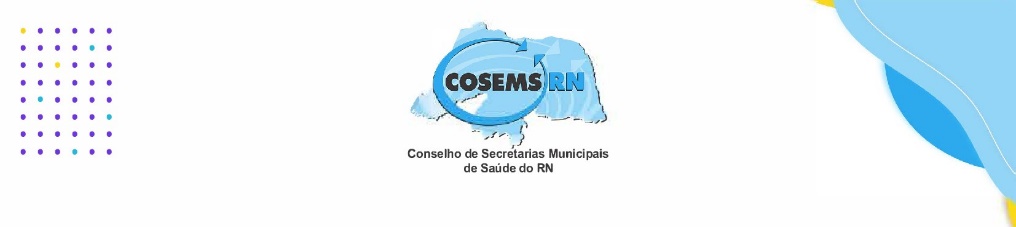 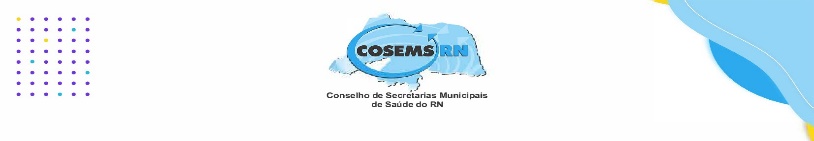 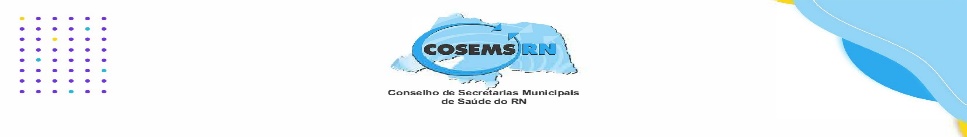 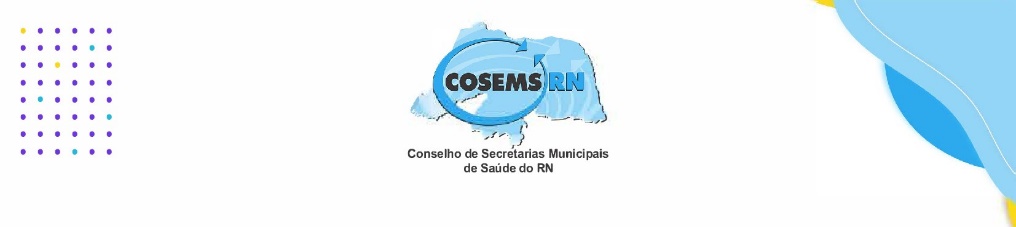 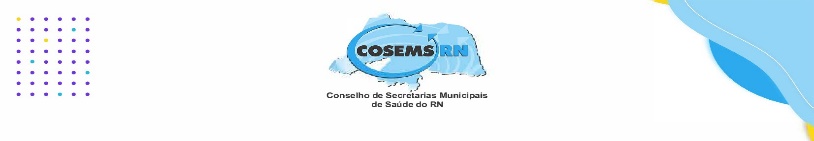 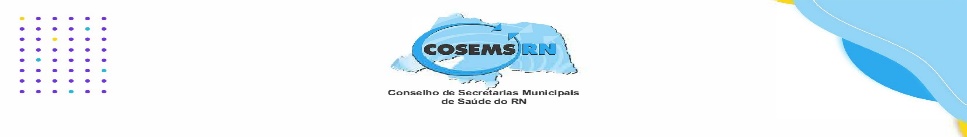 Por onde começar?
Entender as dificuldades
Fragilidades no registro
Compromisso dos profissionais
Não utilização de protocolos de atendimento
Inconsistências cadastrais (Bases locais e federais)
Acompanhamento individual
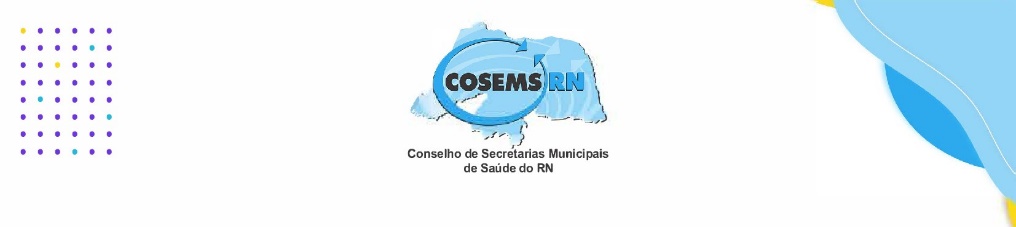 Ações e estratégias desenvolvidas pelos Municípios de melhor ISF
Descreva as ações e estratégias que o município vem desenvolvendo junto aos profissionais em cada indicador de saúde.
O município faz o rateio do Pagamento do Desempenho (PREVINE) entre os profissionais de Saúde?
Na sua concepção, o que fez a diferença para melhorar os resultados nos indicadores de saúde?

TENENTE ANANIAS, LUCRECIA, SERRA DE SÃO BENTO, MARTINS, VERA CRUZ, E NÃO IDENTIFICADO.
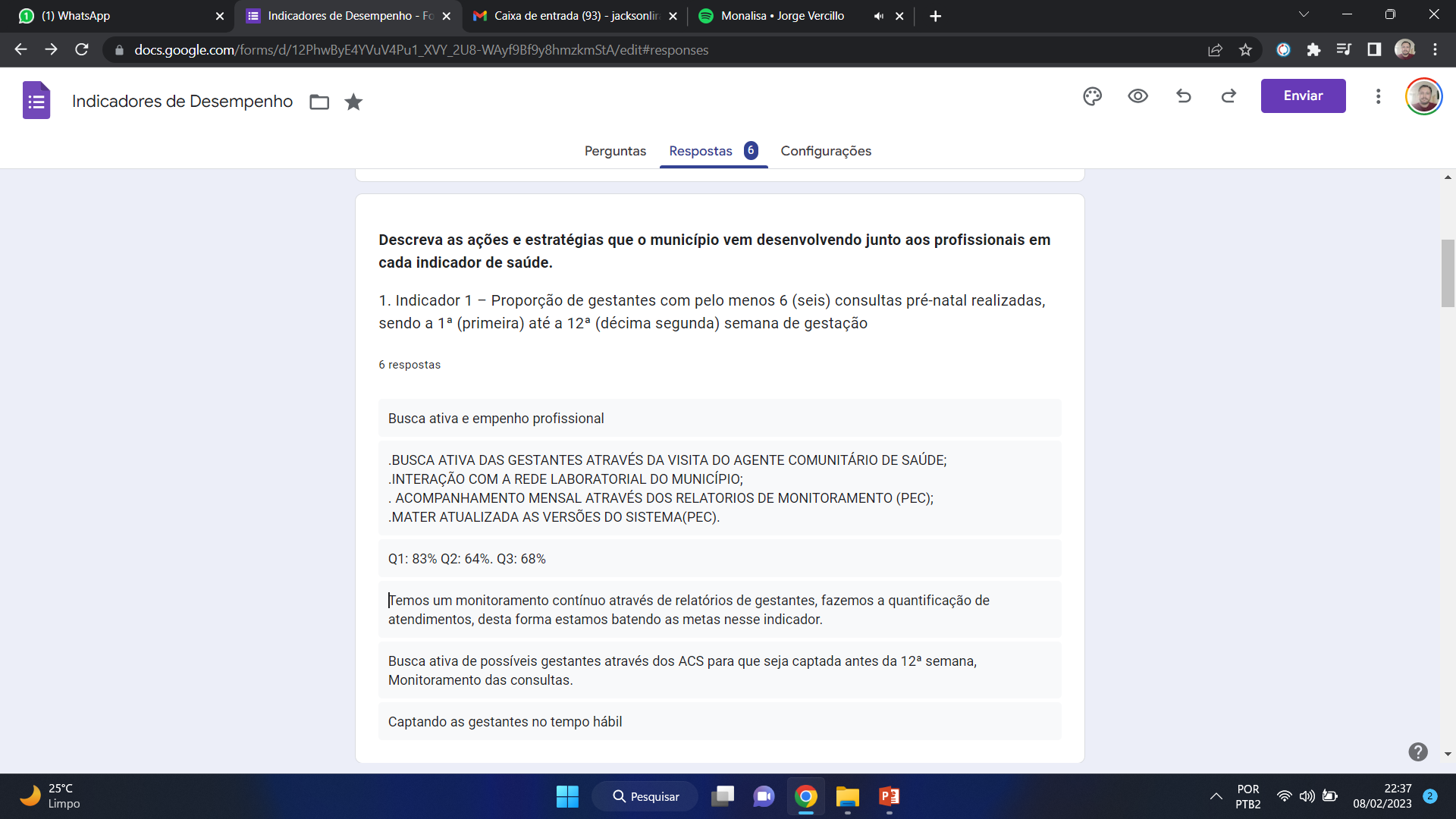 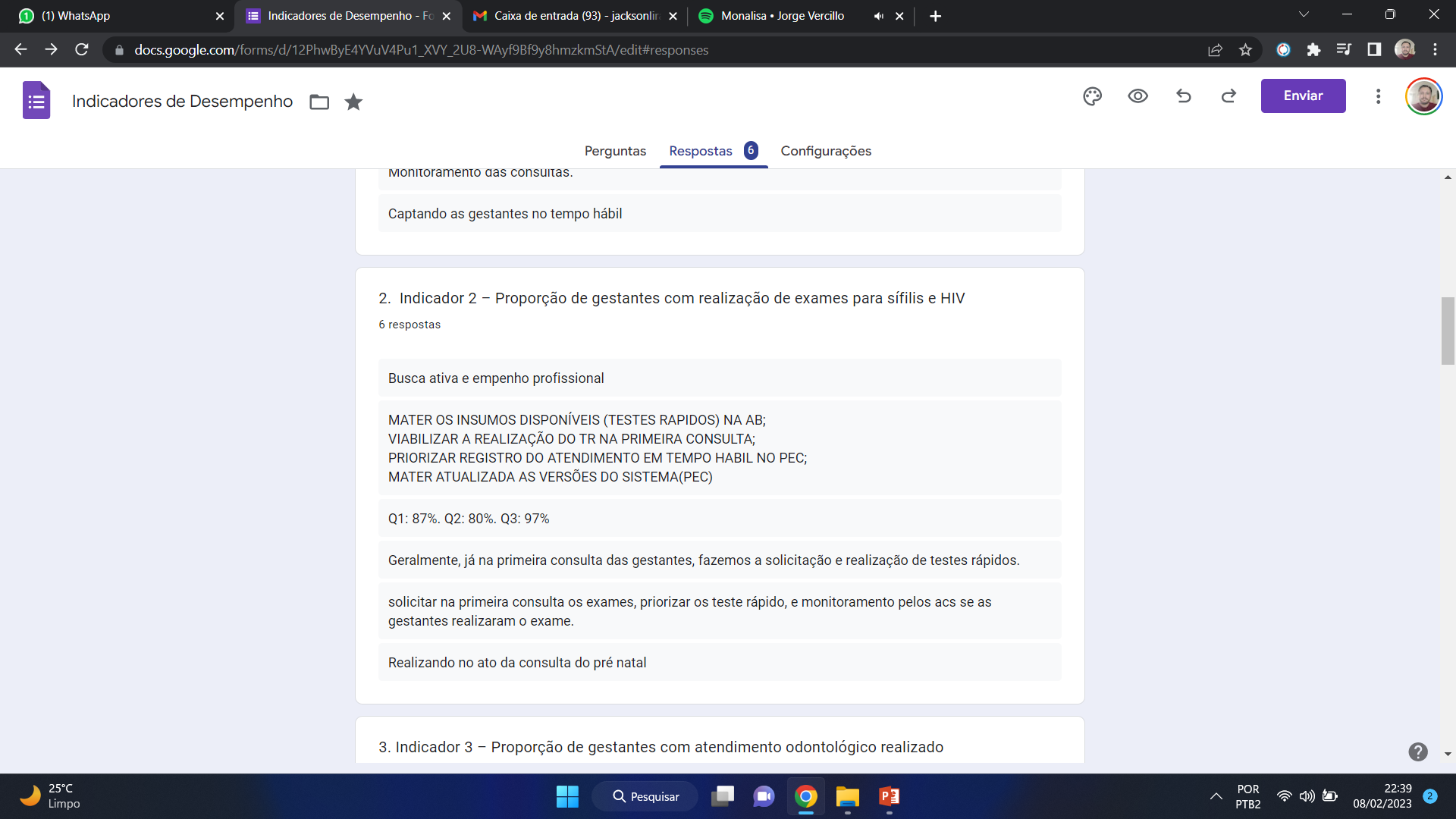 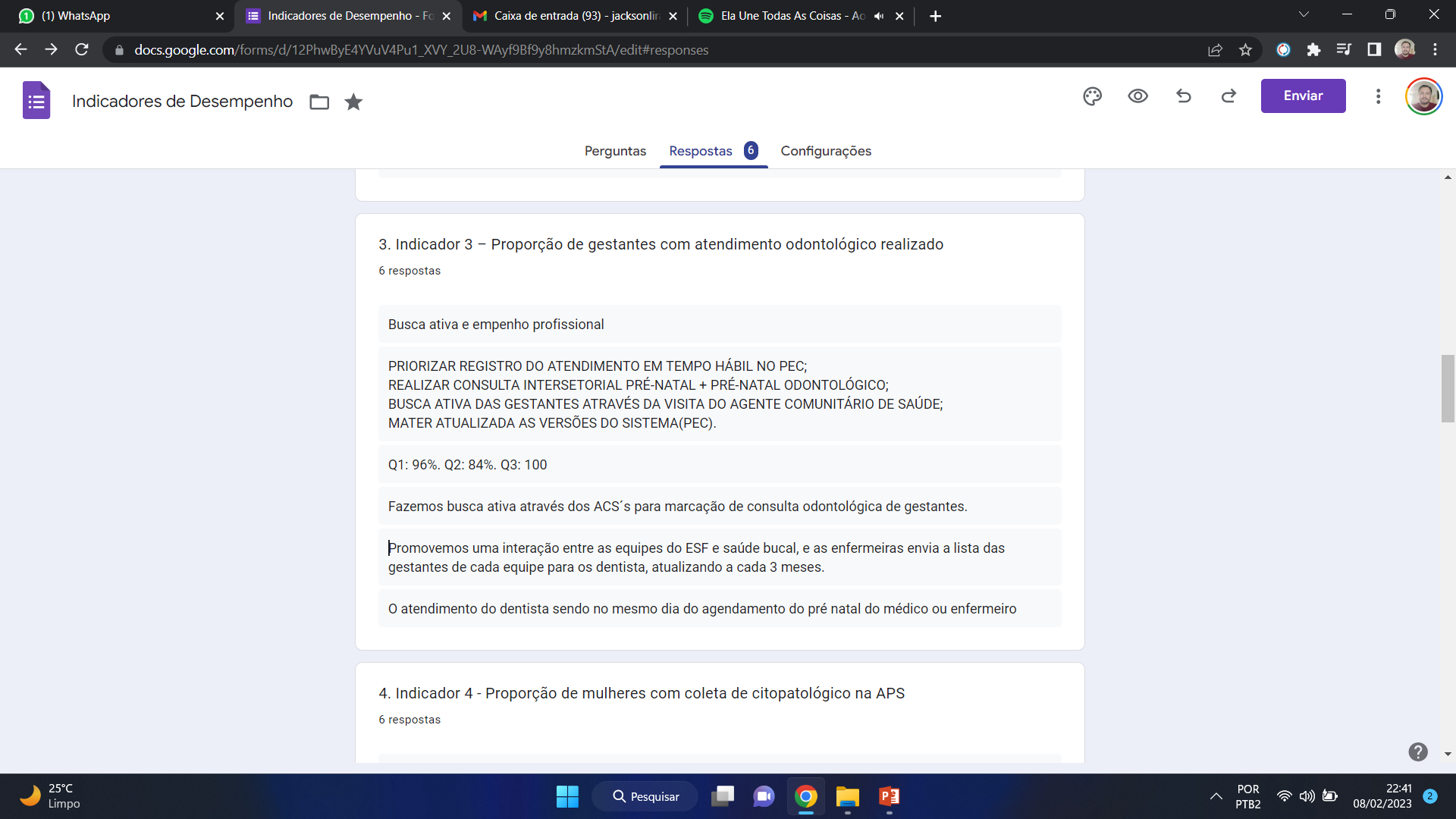 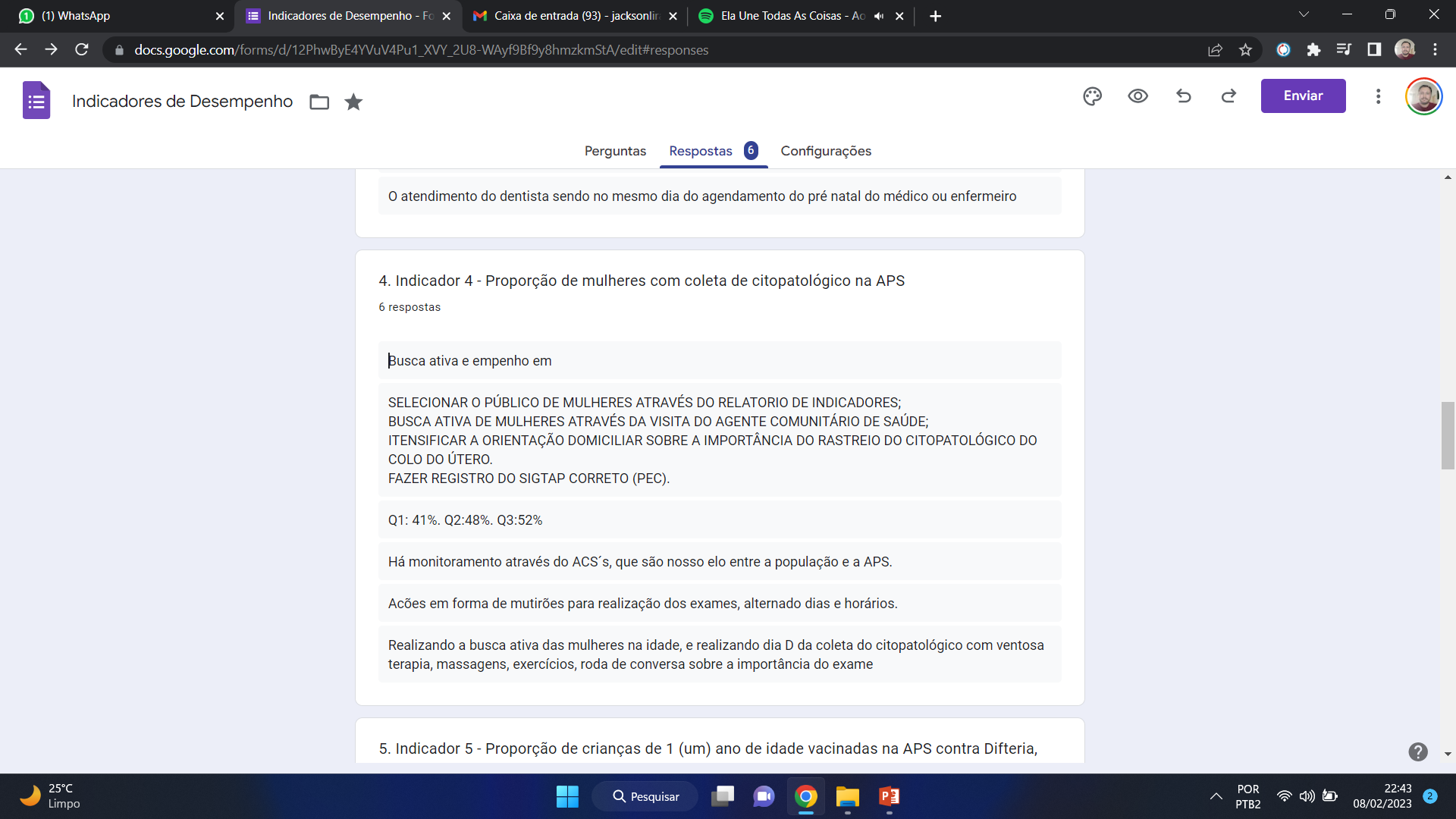 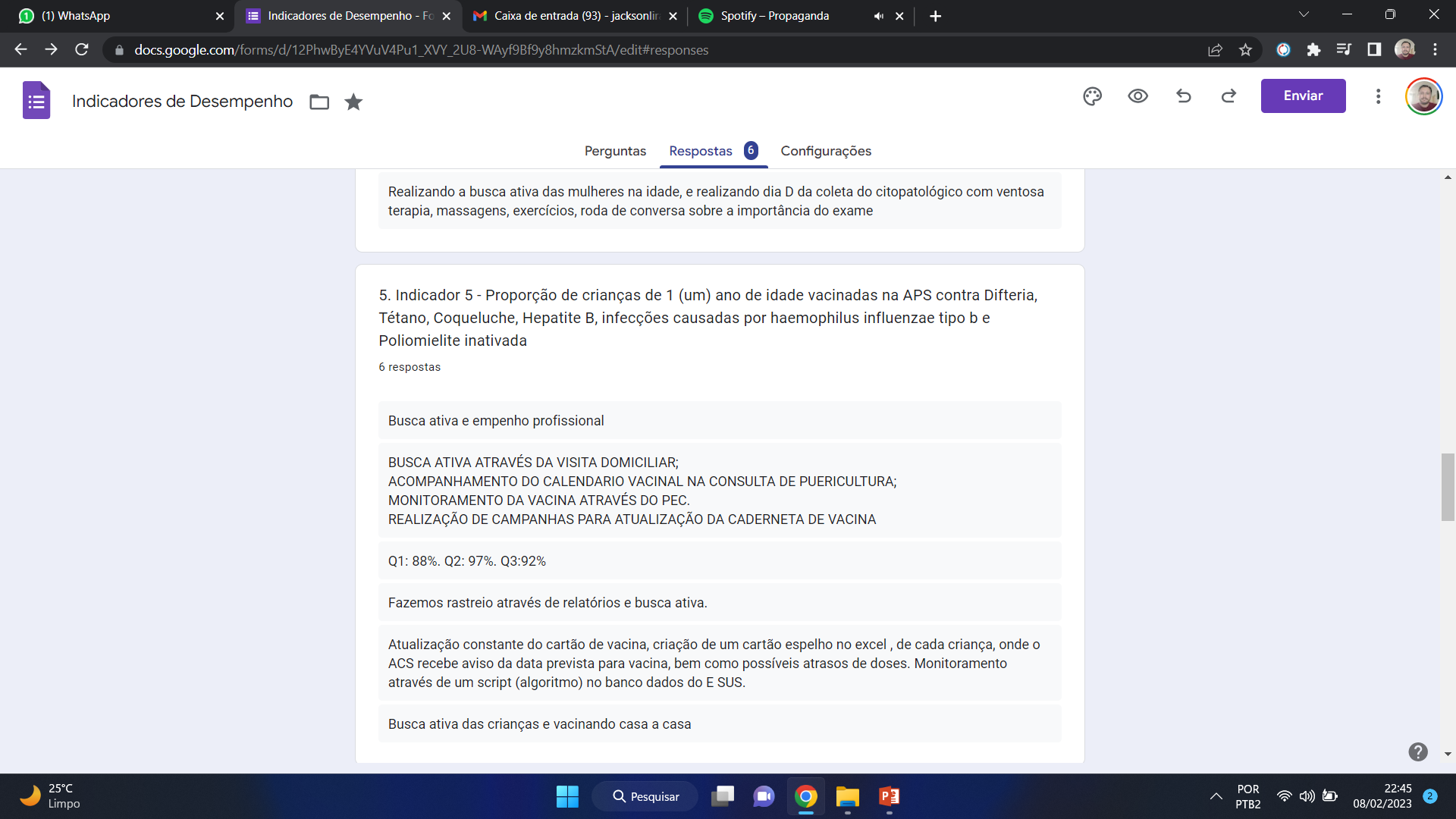 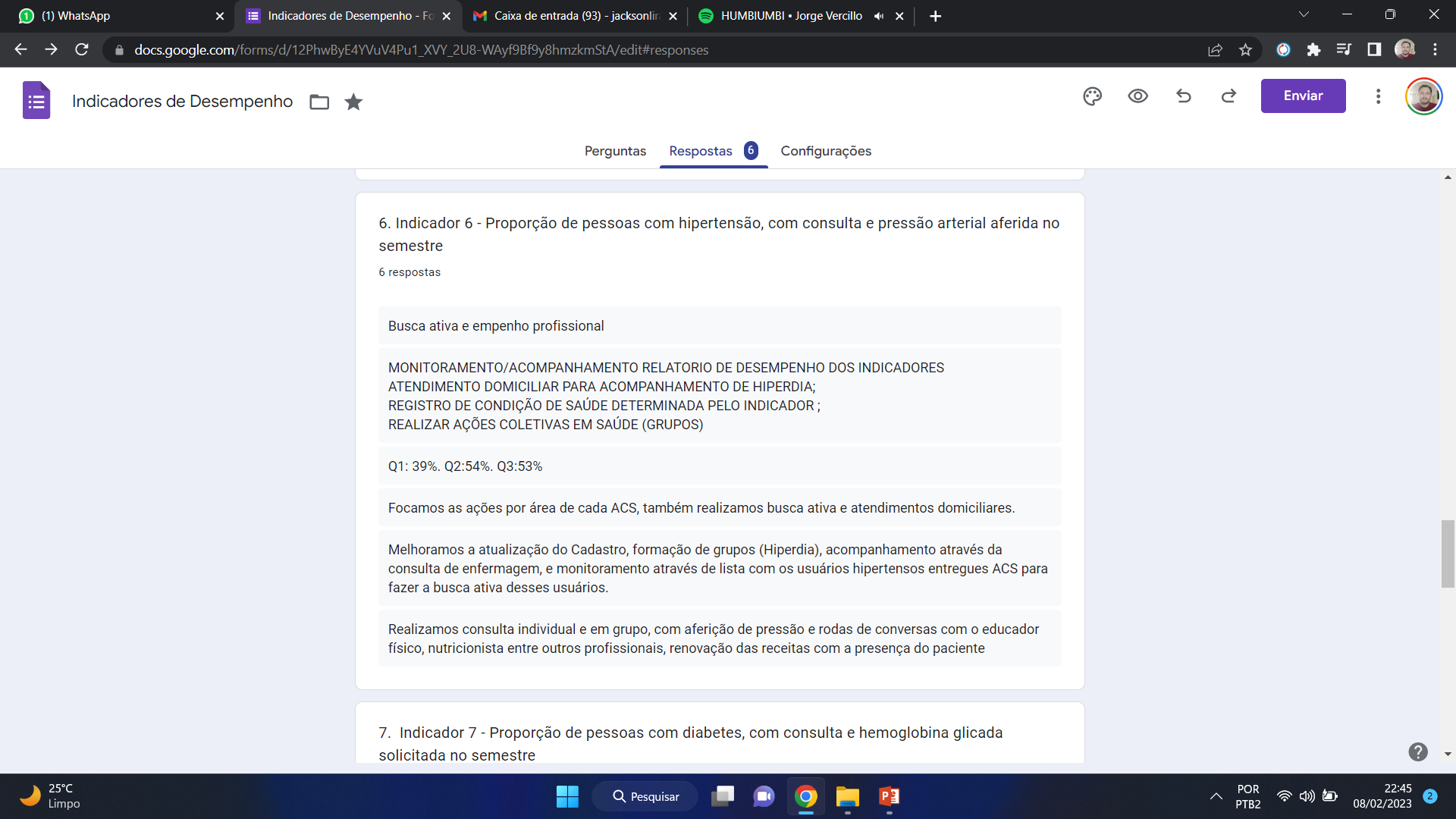 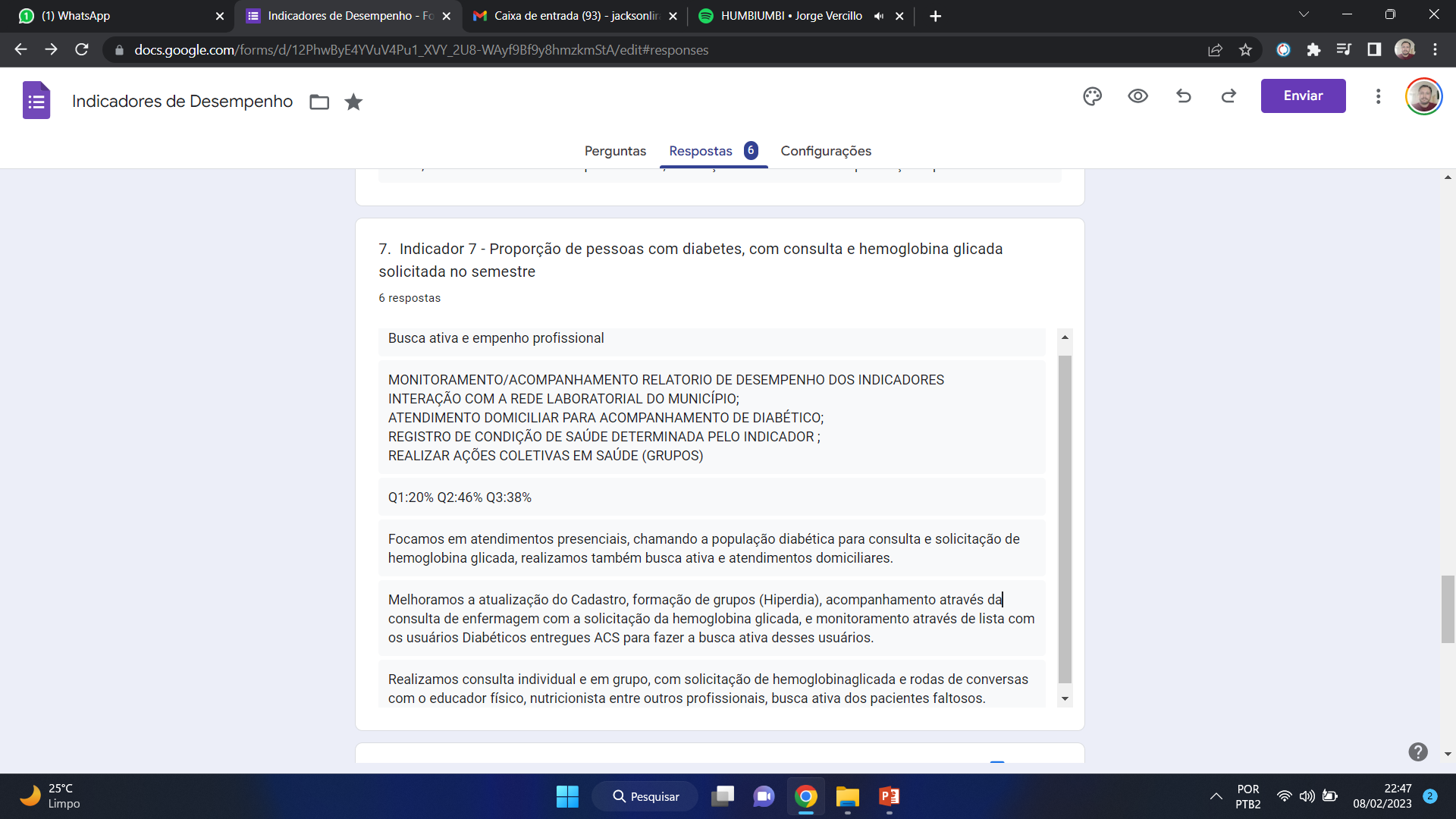 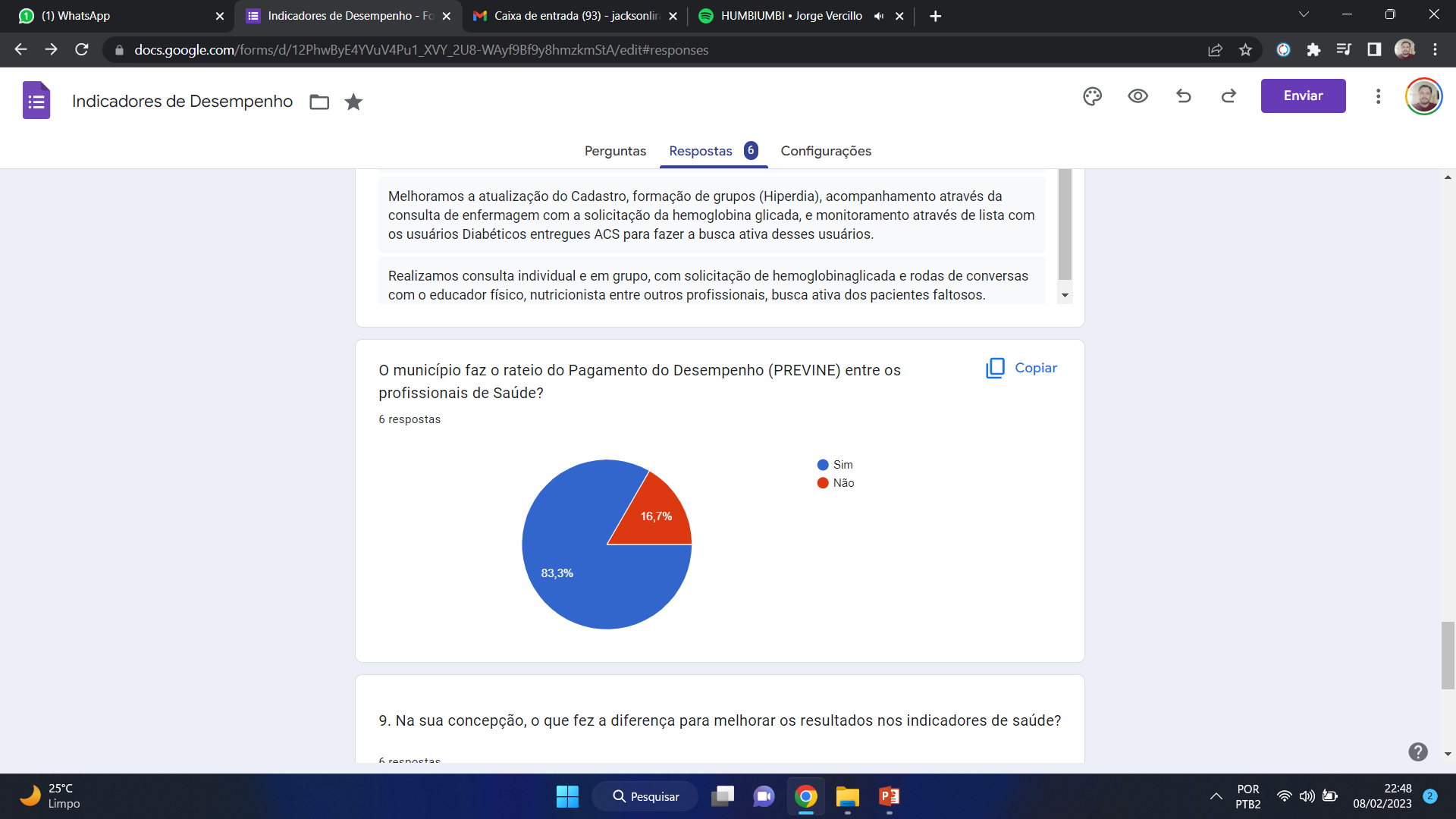 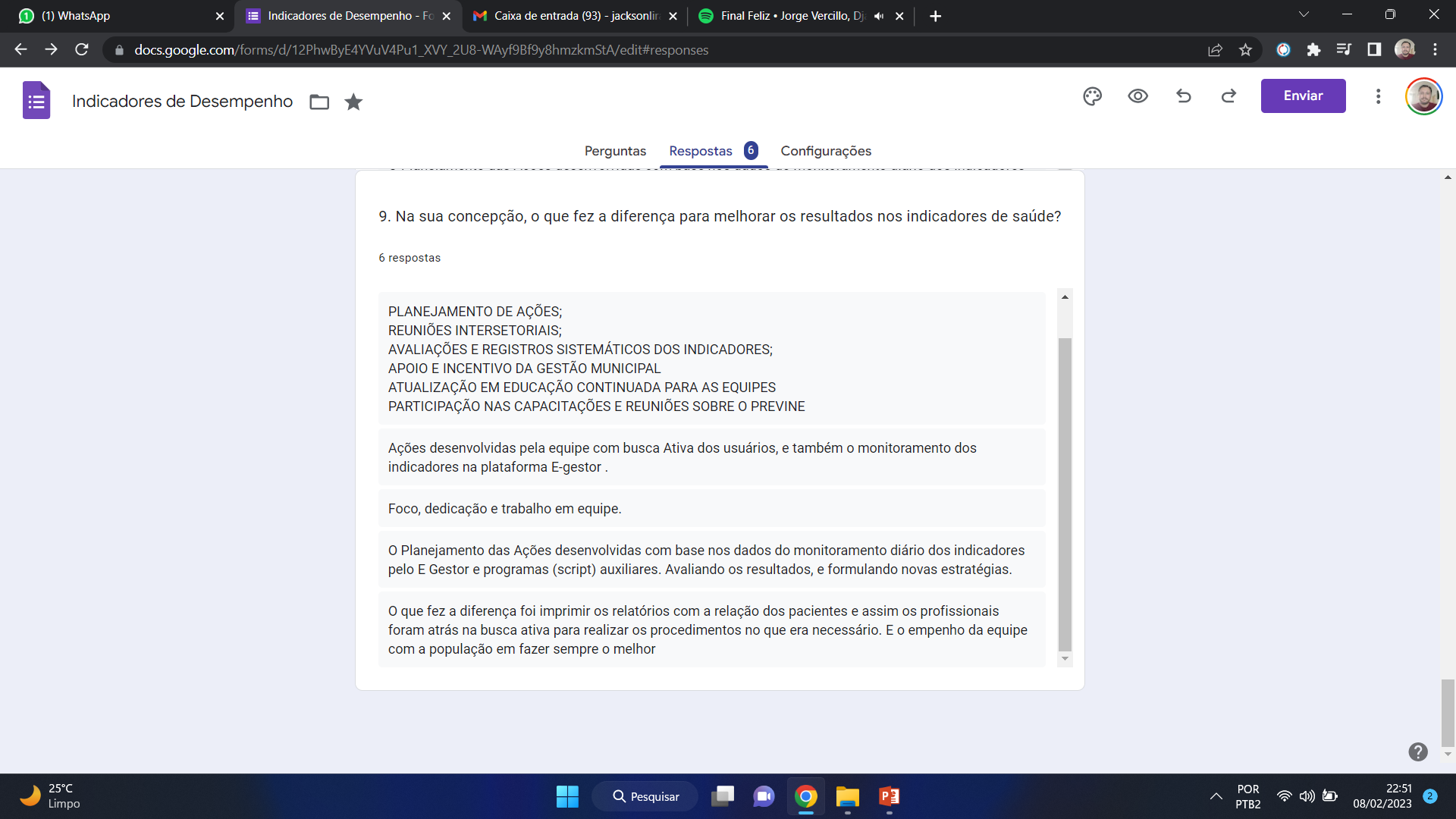 [Speaker Notes: Empenho profissional, apoio e incentivo da gestão]
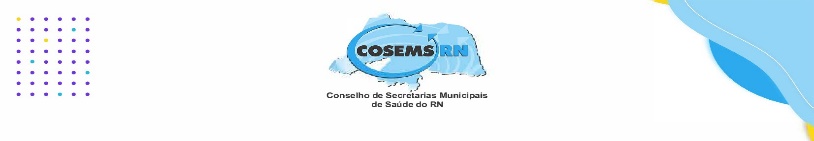 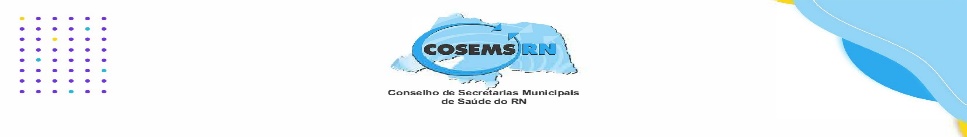 Obrigado!
Jackson Lira
Assessor Técnico 
COSEMS - RN
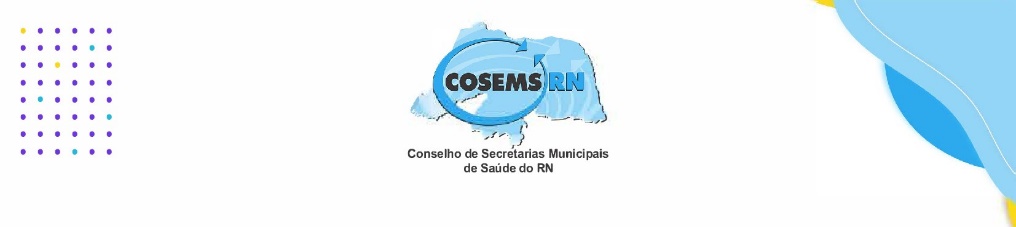